Genetic Programming Tree Implementation for Pac-Man Controller
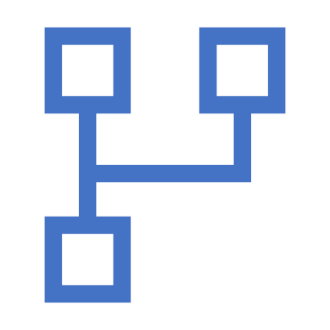 Deacon SealsModified from slides by Josh Wilkerson
Pac-Man always starts in the top left cell
Ghosts always start in the bottom right cell
Units can move up, down, left, and right
Pac-Man can also hold position, but ghosts can’t
All units move at the same time
Units can’t move off the edge
Ghosts may occupy the same cell as each other
If Pac-Man swaps locations with a ghost or occupies the same cell, the game ends
The game also ends if the timer expires or if all pills are consumed
Simplified Pac-Man
The Setup
The Setup
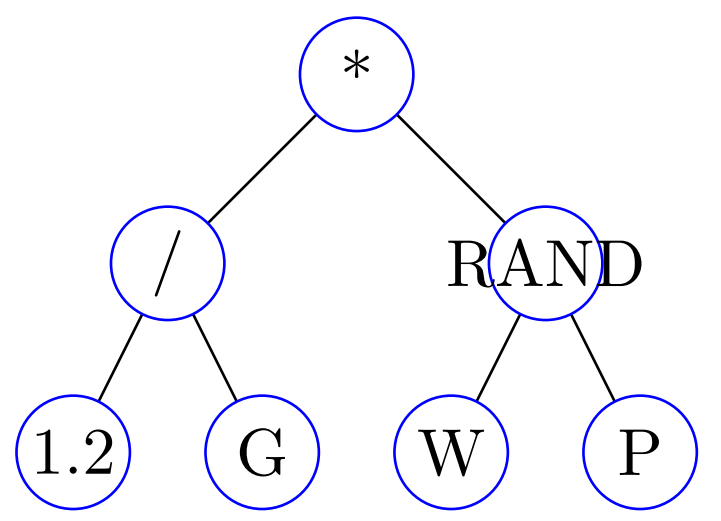 Represents the function H(State) = (1.2 / G) * RAND(W, P)
The Scoring Tree: Nodes
The Scoring Tree: Nodes
Tree Initialization
The Scoring Tree: Execution
Ok, so we have a scoring tree, how do we get a score from it?
Recursion
Depth first, in order tree traversal pseudocode:
exec: takes in self and state s, returns a floating point score
	if self is type `plus’:
	  return left_child.exec(s) + right_child.exec(s)
	if self is type `minus’:
    return left_child.exec(s) – right_child.exec(s)
  ...
	if self is type `random’:
    return random number between left_child.exec(s) and right_child.exec(s)
	if self is type `ghostDist’:
    return ghostDist(s)
	if self is type `pillDist’:
    return pillDist(s)
	if self is type `number’:
    return the value for self
A Note on Environment Interaction
Assignment Series 2 Roadmap
Advise For Assignment 2a
Other Implementation Details
Other Implementation Details